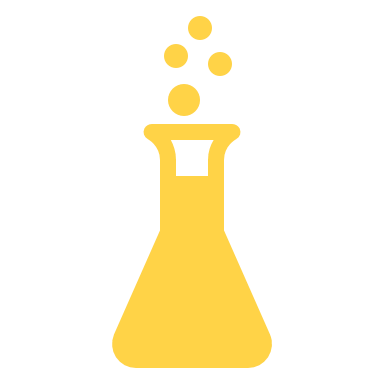 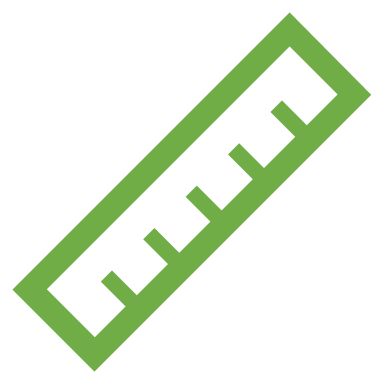 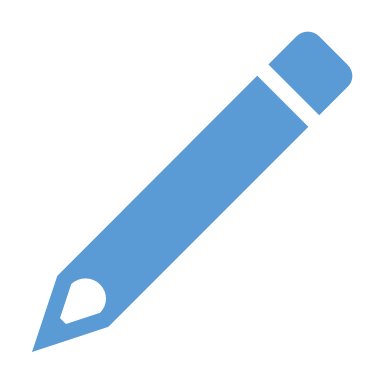 POSKUSI S TEKOČINAMI
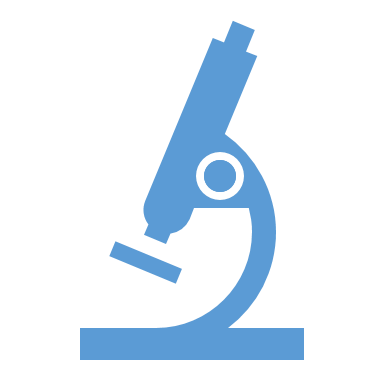 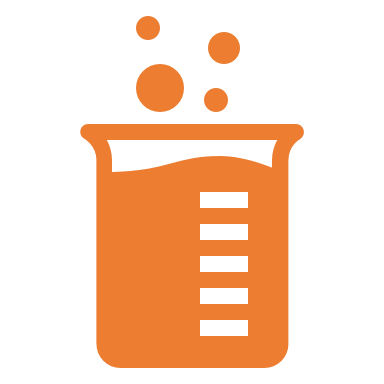 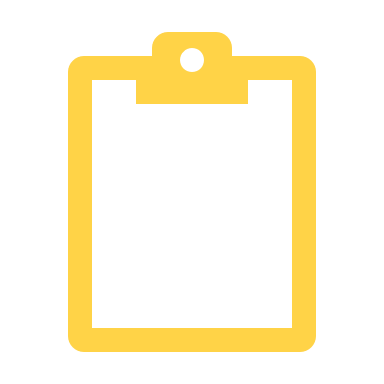 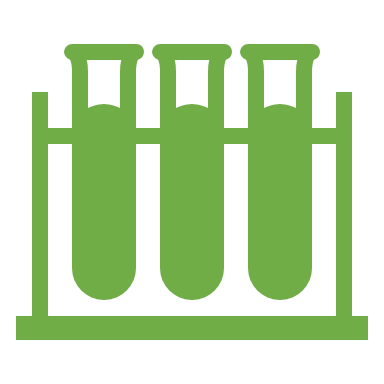 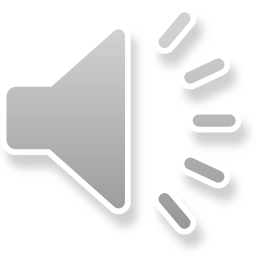 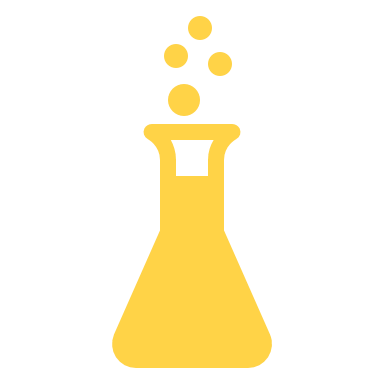 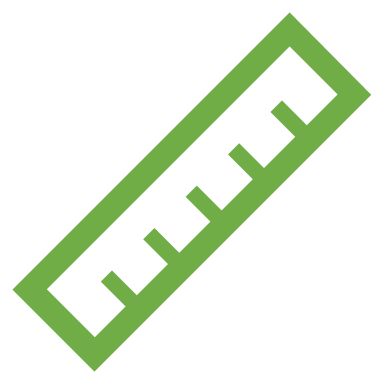 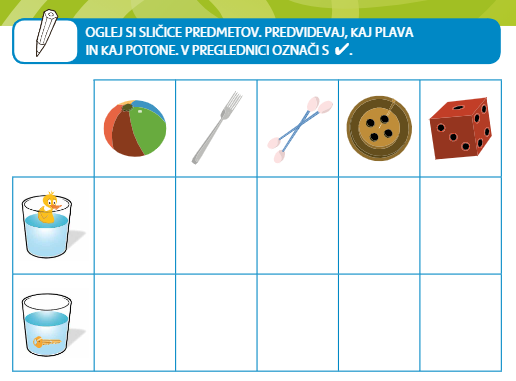 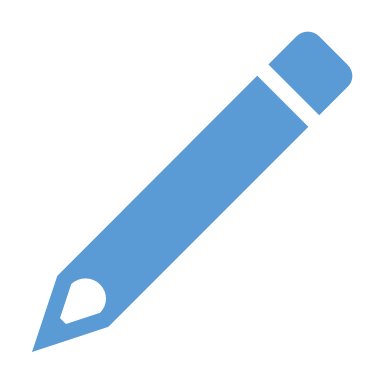 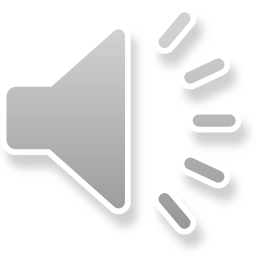 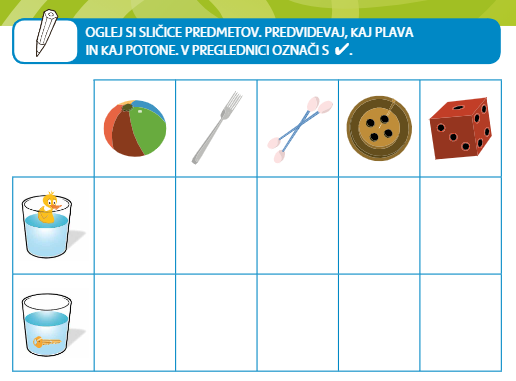 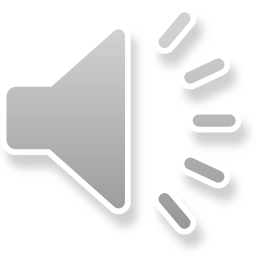 OGLEJ SI POSNETEK. UGOTOVI, KATERI PREDMETI POTONEJO IN KATERI PLAVAJO. 

https://video.arnes.si/portal/asset.zul?id=c1HBzLckR7UTugkChD7GPLMi
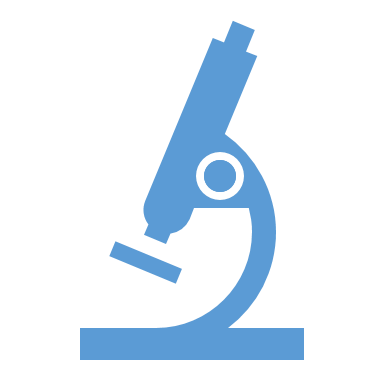 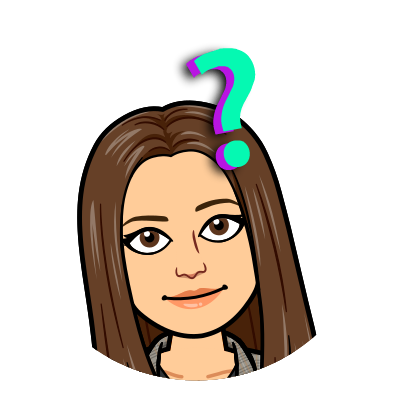 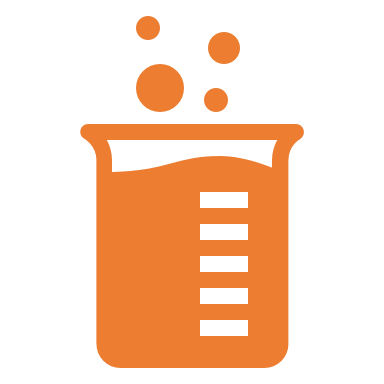 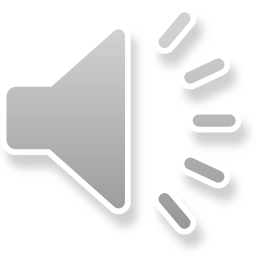 KATERI PREDMETI SO POTONILI? KATERI SO PA PLAVALI NA GLADINI VODE?
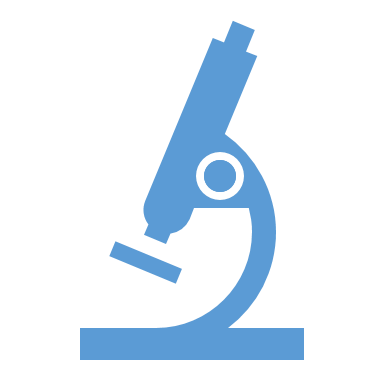 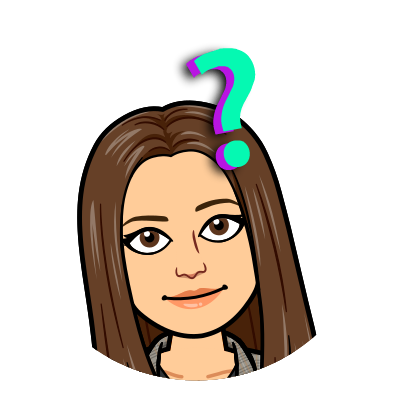 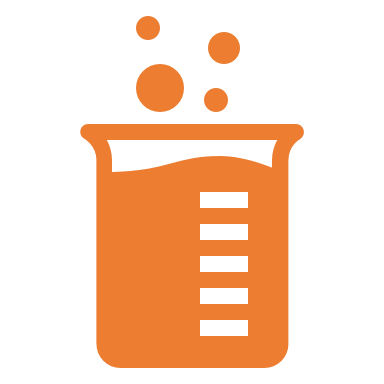 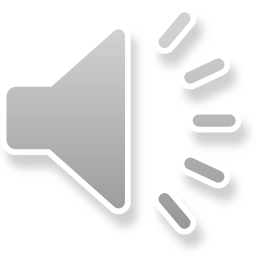 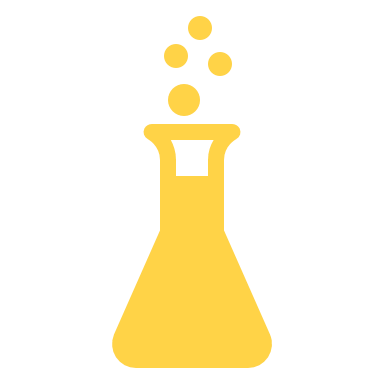 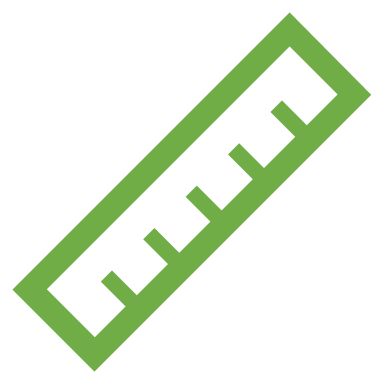 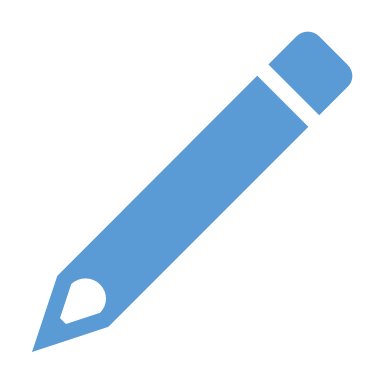 SEDAJ PA ŠE TEBE ČAKA IZVAJANJE POSKUSOV. PRI NEKATERIH POSKUSIH MORAMO BITI PRIMERNO ZAŠČITENI. KER NE BOŠ EKSPERIMENTIRAL Z NEVARNIMI SNOVMI,  TE ZAŠČITE DANES NE POTREBUJEŠ. 
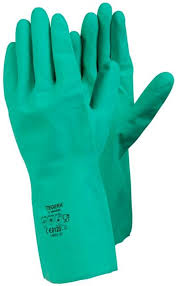 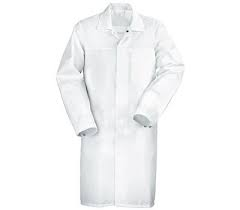 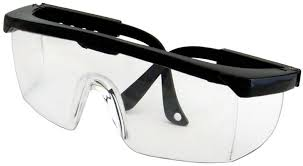 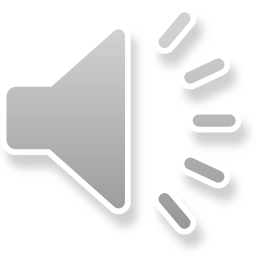 SLEDIJO 4 POSKUSI MEŠANJA. IZBERI SI VSAJ ENEGA IN GA IZVEDI.
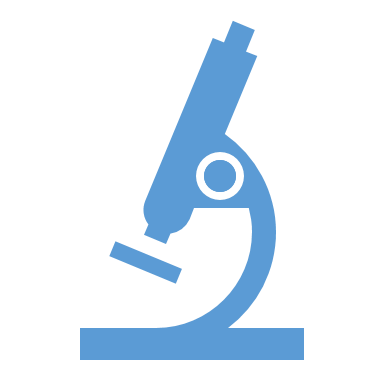 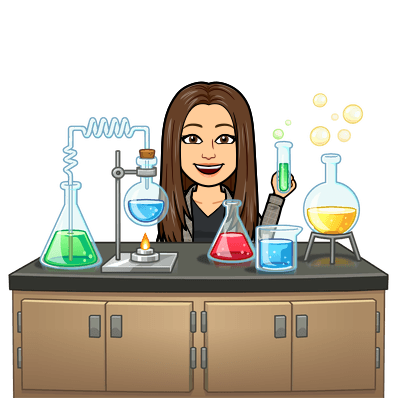 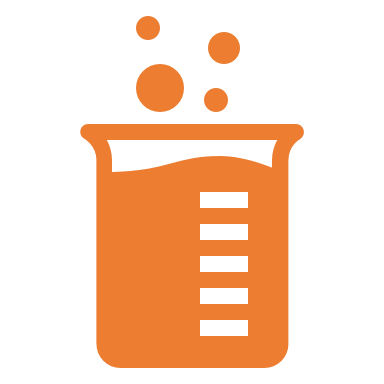 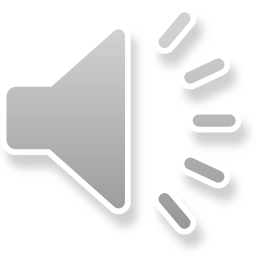 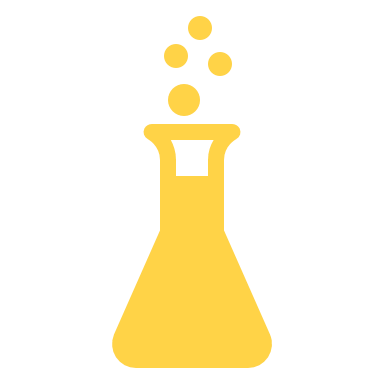 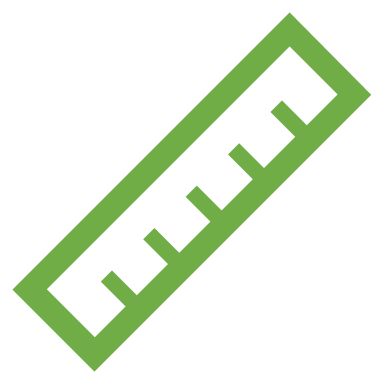 POSKUS: MEŠANJE MLEKA Z VODO
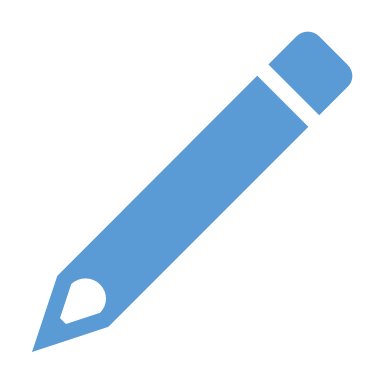 POTREBŠČINE:

KOZAREC
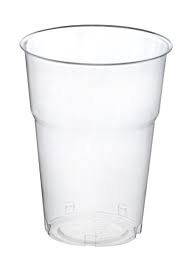 NAVODILO:
V KOZAREC NATOČI VODO (NEKJE DO POLOVICE). DODAJ ŽLIČKO ALI DVE MLEKA IN DOBRO PREMEŠAJ. OPAZUJ, KAJ SE DOGAJA. SE JE MLEKO ZMEŠALO Z VODO ALI JE OSTALO NA GLADINI?
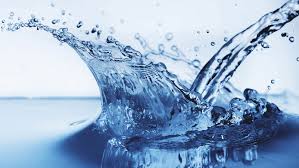 VODA
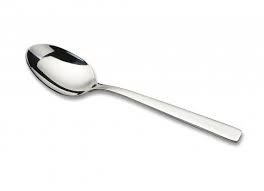 ŽLIČKA
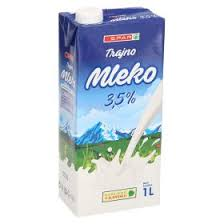 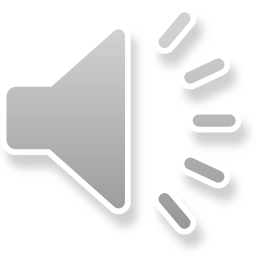 MLEKO
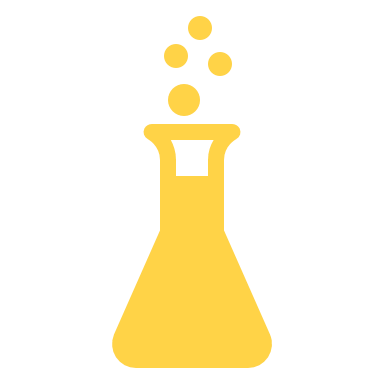 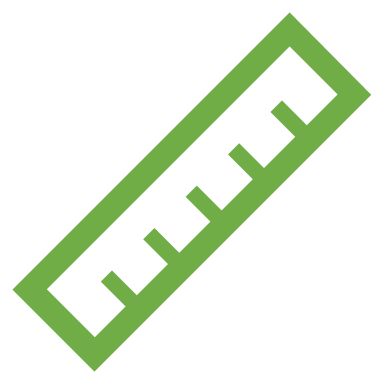 2. POSKUS: MEŠANJE OLJA Z VODO
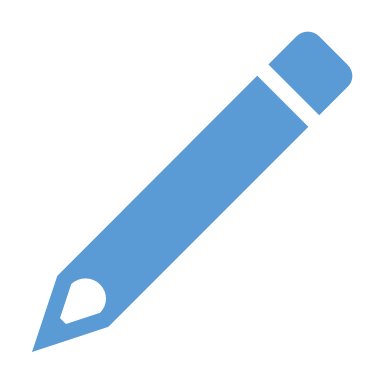 POTREBŠČINE:

KOZAREC
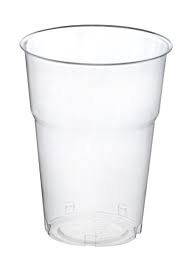 NAVODILO:
V KOZAREC NATOČI VODO (NEKJE DO POLOVICE). DODAJ ŽLIČKO ALI DVE OLJA IN DOBRO PREMEŠAJ. OPAZUJ, KAJ SE DOGAJA. SE JE OLJE ZMEŠALO Z VODO ALI JE OSTALO NA GLADINI?
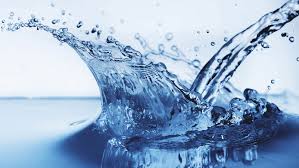 VODA
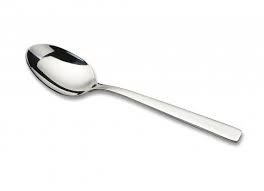 ŽLIČKA
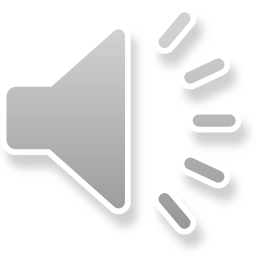 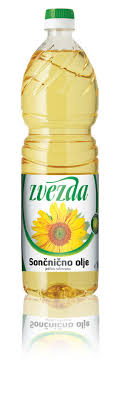 OLJE
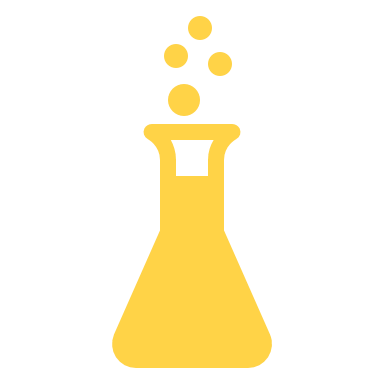 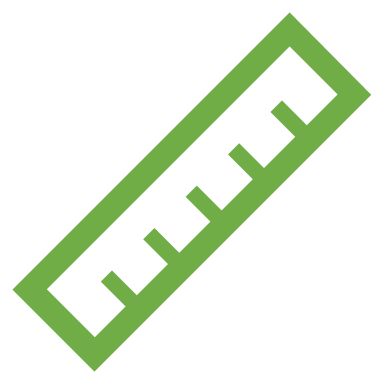 3. POSKUS: MEŠANJE DETERGENTA Z VODO
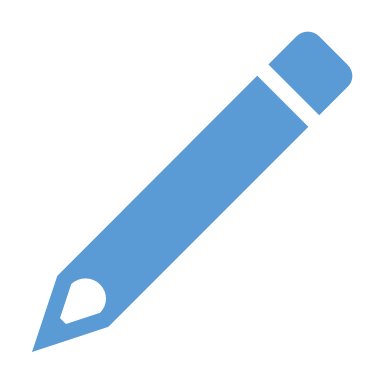 POTREBŠČINE:

KOZAREC
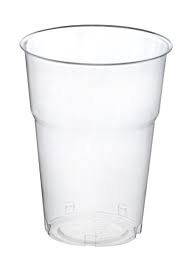 NAVODILO:
V KOZAREC NATOČI VODO (NEKJE DO POLOVICE). DODAJ ŽLIČKO ALI DVE DETERGENTA IN DOBRO PREMEŠAJ. OPAZUJ, KAJ SE DOGAJA. SE JE DETERGENT ZMEŠAL Z VODO ALI JE OSTAL NA GLADINI?
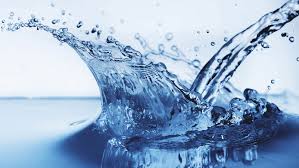 VODA
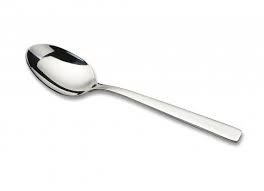 ŽLIČKA
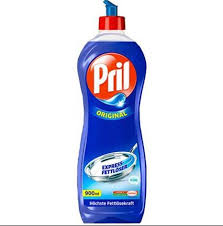 DETERGENT ZA POMIVANJE POSODE
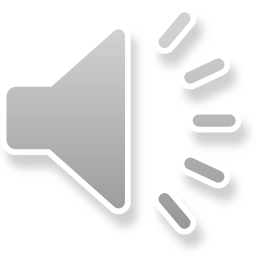 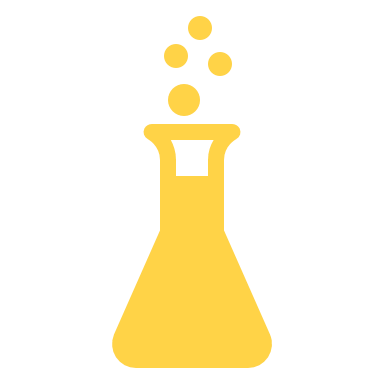 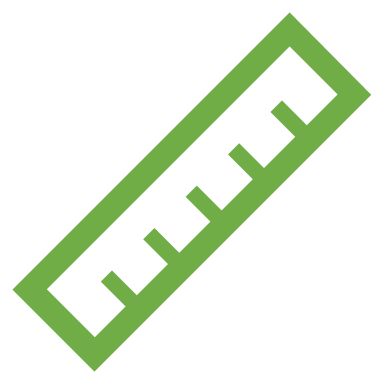 4. POSKUS: MEŠANJE SIRUPA Z VODO
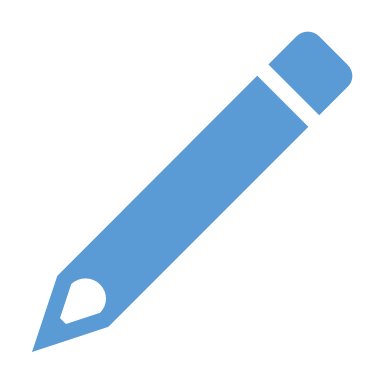 POTREBŠČINE:

KOZAREC
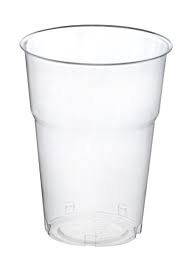 NAVODILO:
V KOZAREC NATOČI VODO (NEKJE DO POLOVICE). DODAJ ŽLIČKO ALI DVE SIRUPA IN DOBRO PREMEŠAJ. OPAZUJ, KAJ SE DOGAJA. SE JE SIRUP ZMEŠAL Z VODO ALI JE OSTAL NA GLADINI?
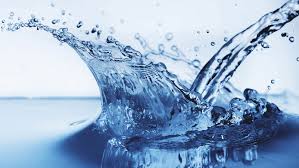 VODA
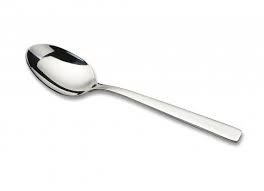 ŽLIČKA
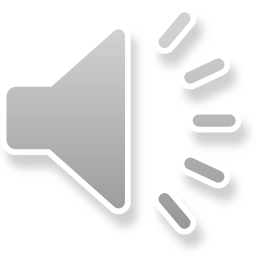 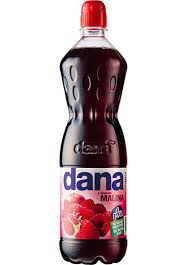 SIRUP
IZVEDI VSAJ EN POSKUS.
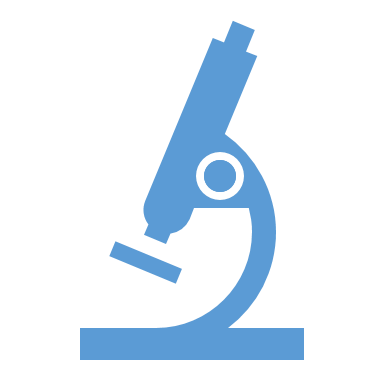 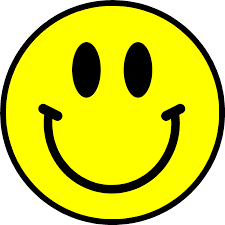 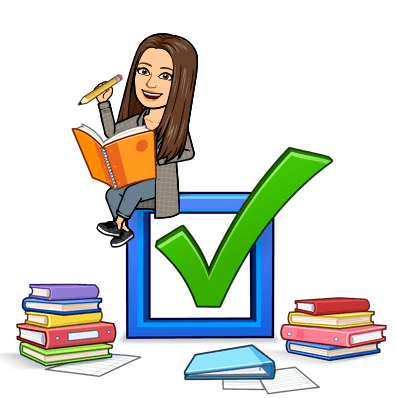 VESELO NA DELO!
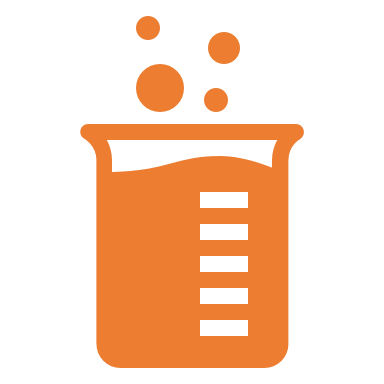 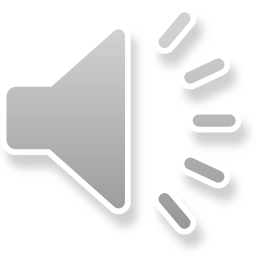